„erstklassig“
90-tage-plan
1
DER 90-TAGE-PLANER  
Der Weg zum Erfolg führt über konkretes, geplantes, zielgerichtetes Handeln. Der 90-Tage-Planer soll dir das leicher machen, indem du - klare Ziele vor Augen hast - konkrete Schritte zu ihrer Erreichung planst- Woche für Woche an der Umsetzung arbeitest. Nur zu leicht verzettelt man sich sonst, tut alles Mögliche (was nicht zum Ziel führt) oder schiebst Sachen vor sich her. 
So funktioniert der Planer:1. Definiere deine 3 wichtigsten Ziele für die nächsten 3 Monate, und zwar deine Einkommensziele, deine Marketingziele und deine Projektziele (also alles, was unter Kurse, Workshops,….. fällt)2. Arbeite die nötigen Aktivitäten und Schritte aus, die du brauchst, um diese Ziele zu erreichen und trag sie in deinen Planer ein. 3. Übertrag dann die Aktivitäten und (Zwischen)Ziele jeweils in deinen Wochenplaner. Am besten trägst du sie dir auch gleich für jeden Tag in deinen Kalender ein.4. Nimm dir dazu jeden Montag (oder wann immer deine Arbeitswoche beginnt) Zeit für deine Wochenplanung, nimm dir jeden Freitag (oder wann immer deine Arbeitswoche endet) Zeit für eine kurze Bilanz, was geklappt hat, was erreicht wurde und was du adaptieren musst. 5. Nimm deinen Wochenplaner jeden Morgen zur Hand und schau dir an, was du erreichen willst. Halte dir vor Augen, warum du das möchtest (also was deine Jahresziele und deine Vision sind) und wie es sich anfühlen wird, wenn du die Ziele erreicht hast.
planung
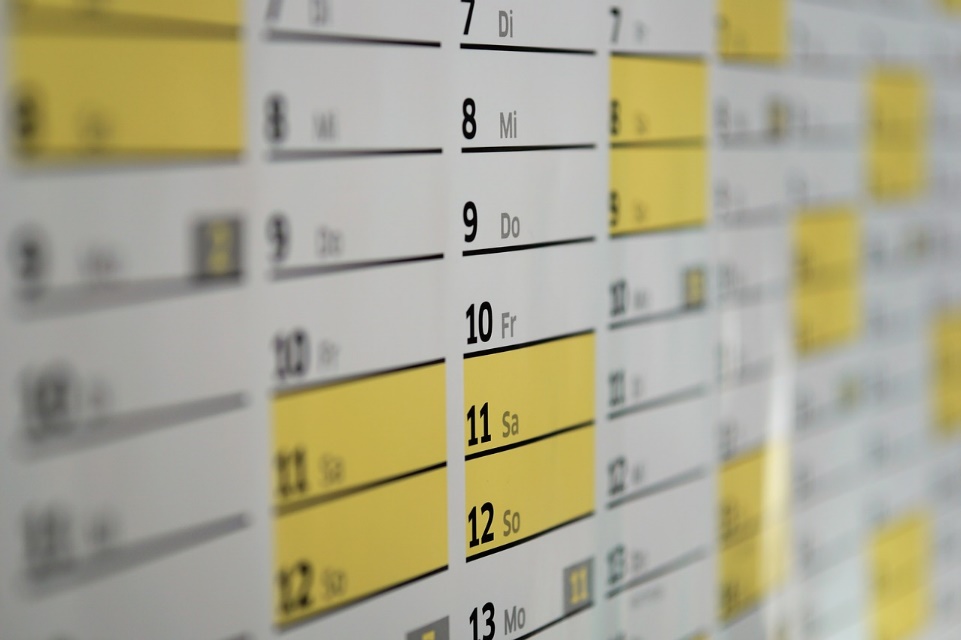 2
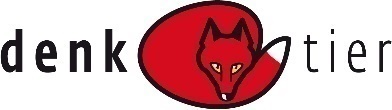 6. Jeden Abend überprüfst du mit dem Wochenplaner, ob alles notwendige erledigt wurde, ob du noch was fertig machen magst oder auf einen anderen Tag verschiebst. Aber Achtung: nimm dir auch für den nächsten Tag nicht zu viel vor, überarbeit lieber deine Planung oder streich was. Es bringt nichts, sich viel zu viel vorzunehmen und dann frustriert zu sein, weil es nicht zu schaffen ist. 7.  Plane für jeden Tag bzw. jede Woche genügend Zeitreserven ein für all das, was unvorhergesehen daher kommt. Lass dir auch genügend Luft zum Nachdenken oder für den eigenen Hund (und natürlich für dich selber!) 
Alles klar? Dann kann‘s ja losgehen….
3
ZIELE
Leg fest, was deine Ziele für die nächsten 90 Tage sind, die dich deinen großen Zielen und deiner Vision ein Stück näher bringen. Welches Einkommensziel möchtest du erreichen? Und welche Maßnahmen braucht es dazu an Marketing, an Trainingsprojekten oder sonstigen Schritten? Nimm dir 1 – 3 konkrete Ziele vor. Der Trick besteht darin, fokussiert zu bleiben und nicht alles auf einmal anzugehen (Du hast danach ja wieder 90 Tage Zeit für die nächsten Ziele).  Achte darauf, dass keine Ziele konkret, messbar, überprüfbar und mit einem Zieldatum ausgestattet sind!
ZIEL 1:


ZIEL 2:



ZIEL 3:
4
UMSETZUNG
Arbeite nun aus, welche Schritte und Maßnahmen du für die Erreichung deiner Ziele für die 90 Tage brauchst. Mach das für jedes Ziel einzeln und so konkret wie möglich. 
ZIEL 1:
5
UMSETZUNG
Plane nun die Aktivitäten zur Erreichung von Ziel 2. 
ZIEL 2:
6
UMSETZUNG
Plane nun die Aktivitäten zur Erreichung von Ziel 3. 
ZIEL 3:
7
WOCHENPLANUNG
Übertrage nun die Aktivitäten der Reihe nach in deine Wochenplanung und verwende dazu entweder das separate Arbeitsblatt zur Wochenplanung oder einen online-Planer wie trello oder übertrag die Aktivitäten gleich in deinen Kalender. Nimm dir für jede ausreichend Zeit vor und vergiss nicht, dir Zeitpuffer einzuplanen.
Und dann geht es nur noch darum, einen Schritt nach dem anderen abzuhaken…..
8